স্বাগতম
পরিচিতি
নামঃ মাহমুদুল হাসান
প্রভাষক (অর্থনীতি)
পুম্বাইল এফ.ইউ.ফাজিল মাদরাসা
গৌরীপুর, ময়মনসিংহ।
ভোক্তা ও উৎপাদকের আচরণ 
অধ্যায়ঃ-দ্বিতীয়
শ্রেণীঃ-একাদশ
সময়-৫০ মিনিট
তারিখ-০৬/০৫/১৯
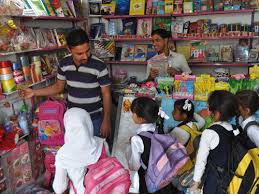 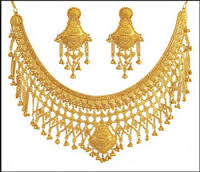 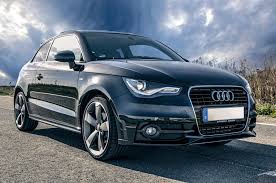 আকাঙ্ক্ষা
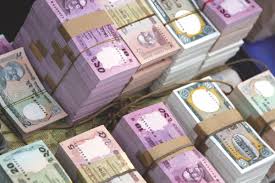 সামর্থ
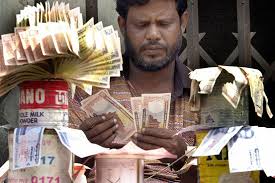 অর্থ ব্যয়ের ইচ্ছা
চাহিদা
শিখনফল
এই পাঠ শেষে শিক্ষার্থীরা...
১। চাহিদা কি তা বলতে পারবে-
২। চাহিদা বিধিকে সূচী ও রেখার মাধ্যমে বর্ণনা 
    করতে পারবে
৩। চাহিদার নির্ধারক সমুহ বিশ্লেষণ করতে পারবে
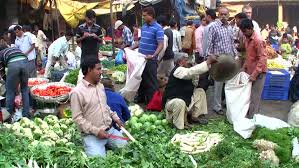 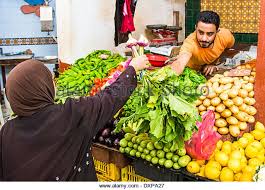 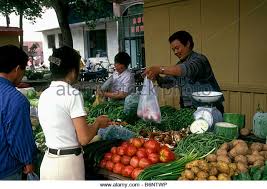 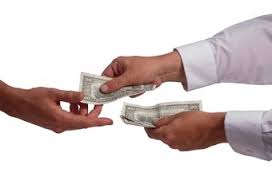 বাজারে দ্রব্য সরবরাহ এবং ক্রেতা কতৃর্ক দ্রব্য ক্রয়
অর্থনীতিতে চাহিদা বলতে ৩টি বৈশিষ্ট্যকে নির্দেশ করে যথাঃ-
১। কোন দ্রব্য পাওয়ার আকাঙ্ক্ষা 
২। ক্রয় ক্ষমতা
৩। অর্থ ব্যয়ের ইচ্ছা
P
দাম
D
E
১০ টাকা
F
৫ টাকা
D
Q
5 কেজি
১০ কেজি
পরিমান
চাহিদা সূচী
চাহিদা রেখা
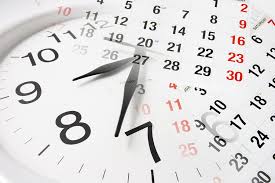 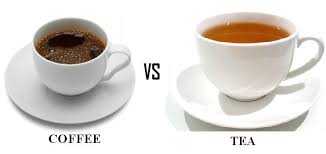 সর্ম্পকিত দ্রব্য
সময়
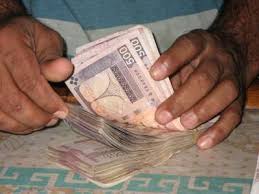 আয়
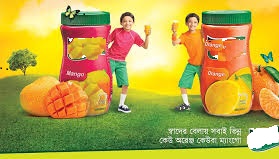 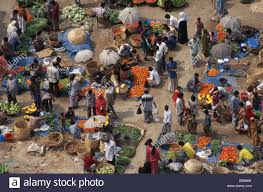 অসংখ্য ক্রেতা
বিজ্ঞাপন
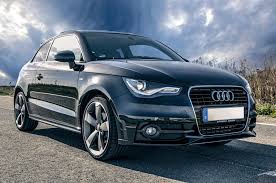 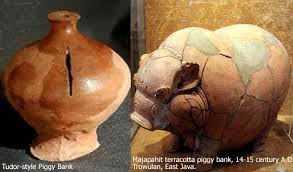 সঞ্চয়
জীবনযাত্রার মান
চাহিদার নির্ধারক সমুহঃ-
১। সর্ম্পকিত দ্রব্যের দাম
২। সময়
৩। ক্রেতার সংখ্যা 
৪। বিজ্ঞাপন
৫।সঞ্চয় 
৬। জীবন যাত্রার মান
একক/দলীয় কাজ
একক কাজ-চাহিদার নির্ধারক সমূহ এক এক করে বল। 

জোড়ায় কাজ-একটি কাল্পনিক সূচী থেকে চাহিদা রেখা অংকন কর।
মূল্যায়ন
চাহিদার বৈশিষ্ট্য সমূহ কি কি । 
চাহিদার নির্ধারক সমূহ এক এক করে বল।
বাড়ির কাজ
একটি চাহিদা রেখা অংকন করে দাম ও চাহিদার মধ্যে কিরূপ সর্ম্পক তা ব্যাখ্যা কর।
ধন্যবাদ
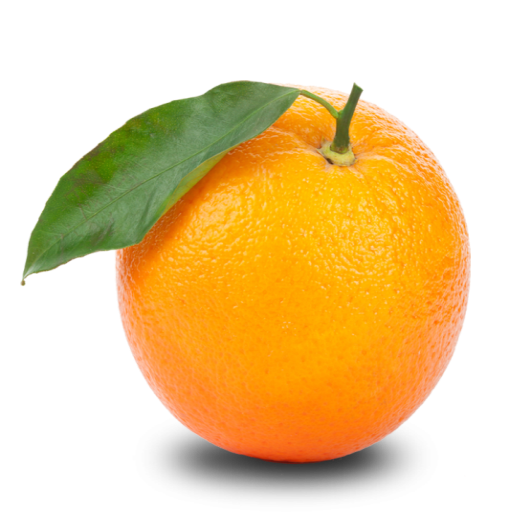 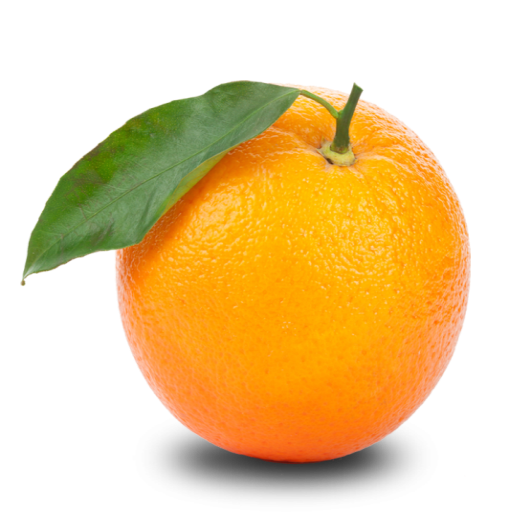 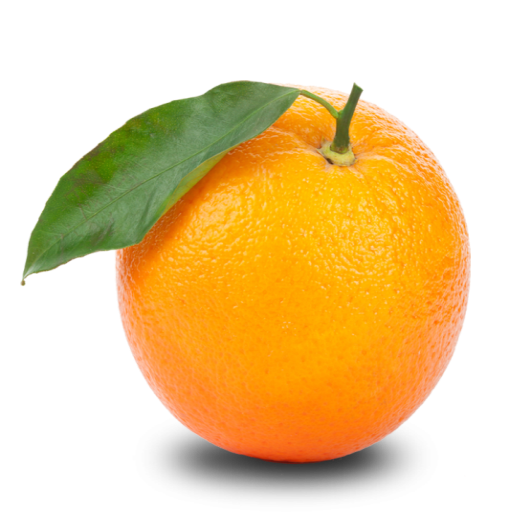 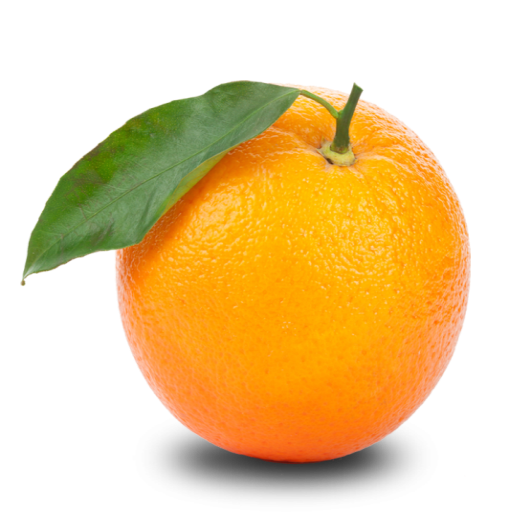 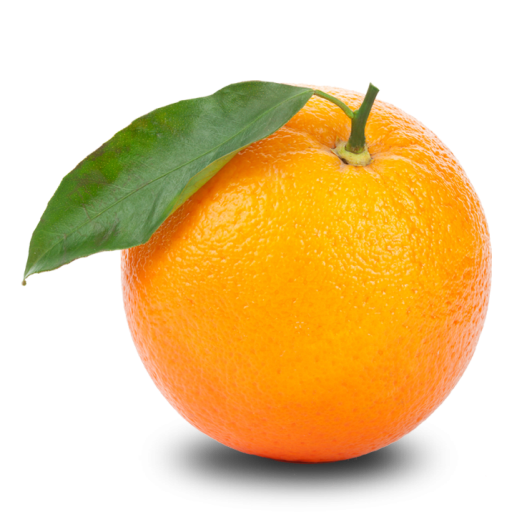 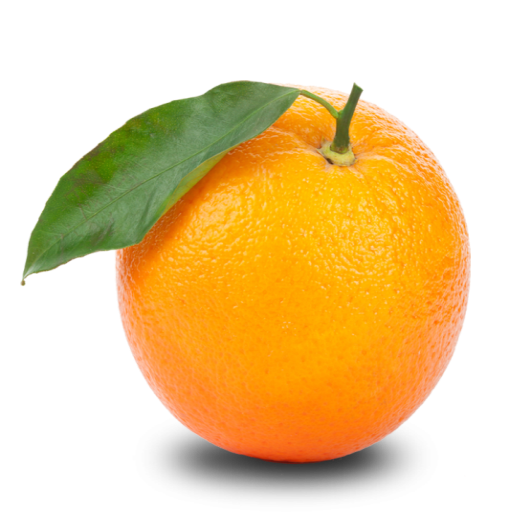 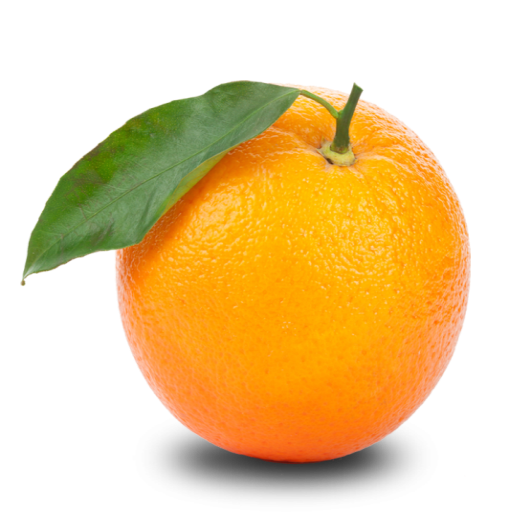 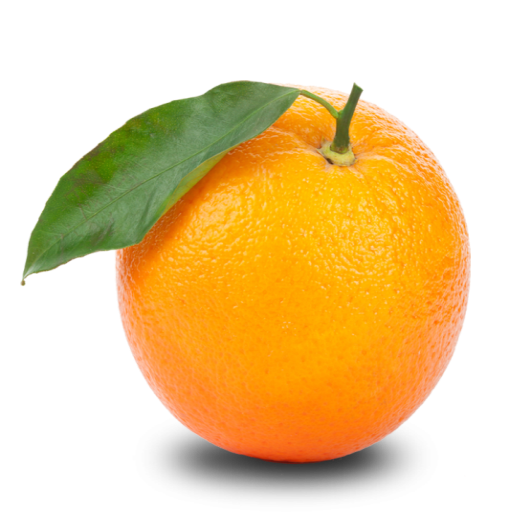 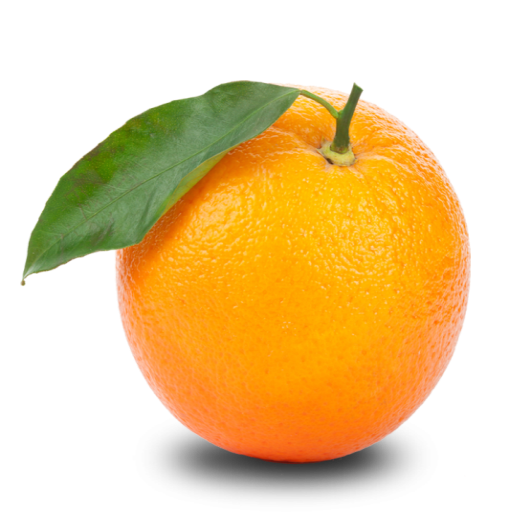 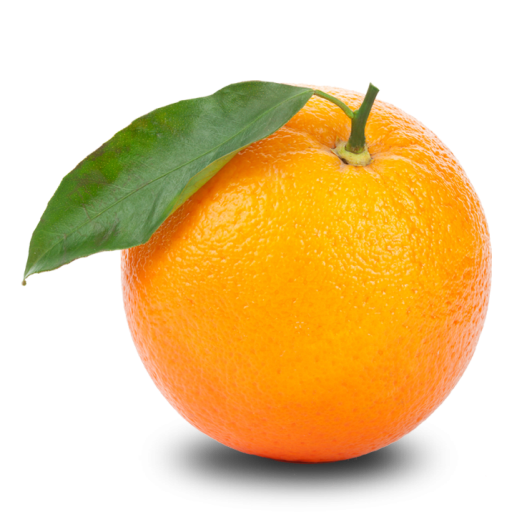